GECKO Stakeholder Workshop 3Looking ahead to 2040
Yannick Bousse, UITP
14-04-2021
Adaptive Regulation Roadmap 2040
Adaptive Regulation Roadmap 2040
An implementation plan with actions up to 2040 needed to devise adaptive and anticipatory regulatory approaches and identify new regulatory frameworks.
The central aim of the roadmap is “fostering adaptive and anticipatory regulation for new mobility”.
Adaptive Regulation Roadmap 2040
GECKO 2040 VISION
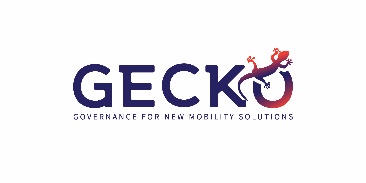 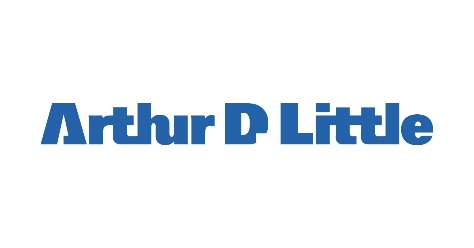 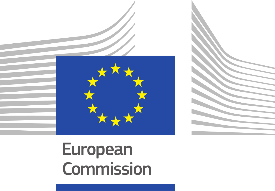 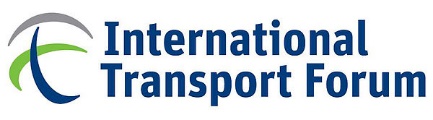 Structure following EU Sustainable and Smart Mobility Strategy
CHALLENGES AND ACTIONS
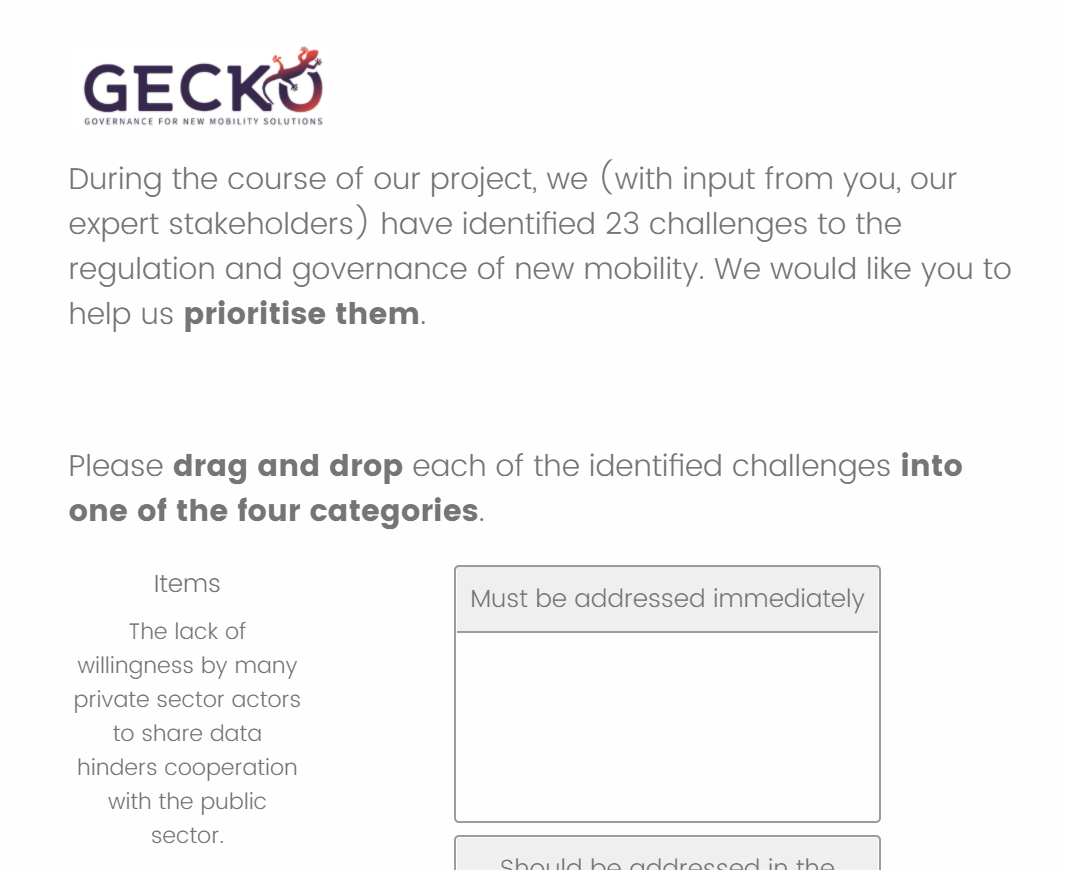 Starting point is GECKO project reports, where stakeholders contributed to
Challenges were sent to stakeholders in the form of a survey
46 responses received
Stakeholders asked to priorities challenges in categories:
Must be addressed immediately
Should be addressed in the medium term
Not a priority
An ongoing tension that we will have to live with
Workshop to consolidate results and find actions
Thank you for listening
Yannick Bousse, UITP, yannick.bousse@uitp.org
The sole responsibility for the content of this document lies with the authors. It does not necessarily reflect the opinion of the European Union. Neither the INEA nor the European Commission are responsible for any use that may be made of the information contained therein.